Building Relationships
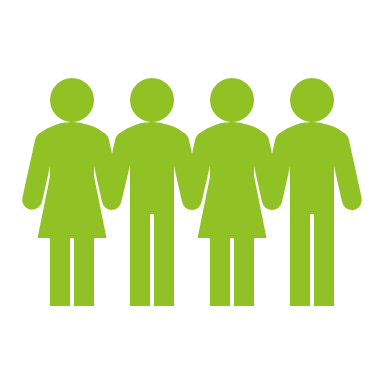 Social wellbeing 
Session 5
What is a relationship?
Identify as many relationships as possible that you have in your life and discuss why they are all different. Are they positive or negative relationships?
Friendships – between friends who enjoy being in each other’s company and can have common interests. 
Family – involving parents, guardians etc. people who have been in your  life for a long time and with whom you share an emotional bond.
Collective relationships – you may have a collective identity with others – dance groups, sports clubs, school.
Romantic relationships – Usually involves a dep sense of love.
Some examples
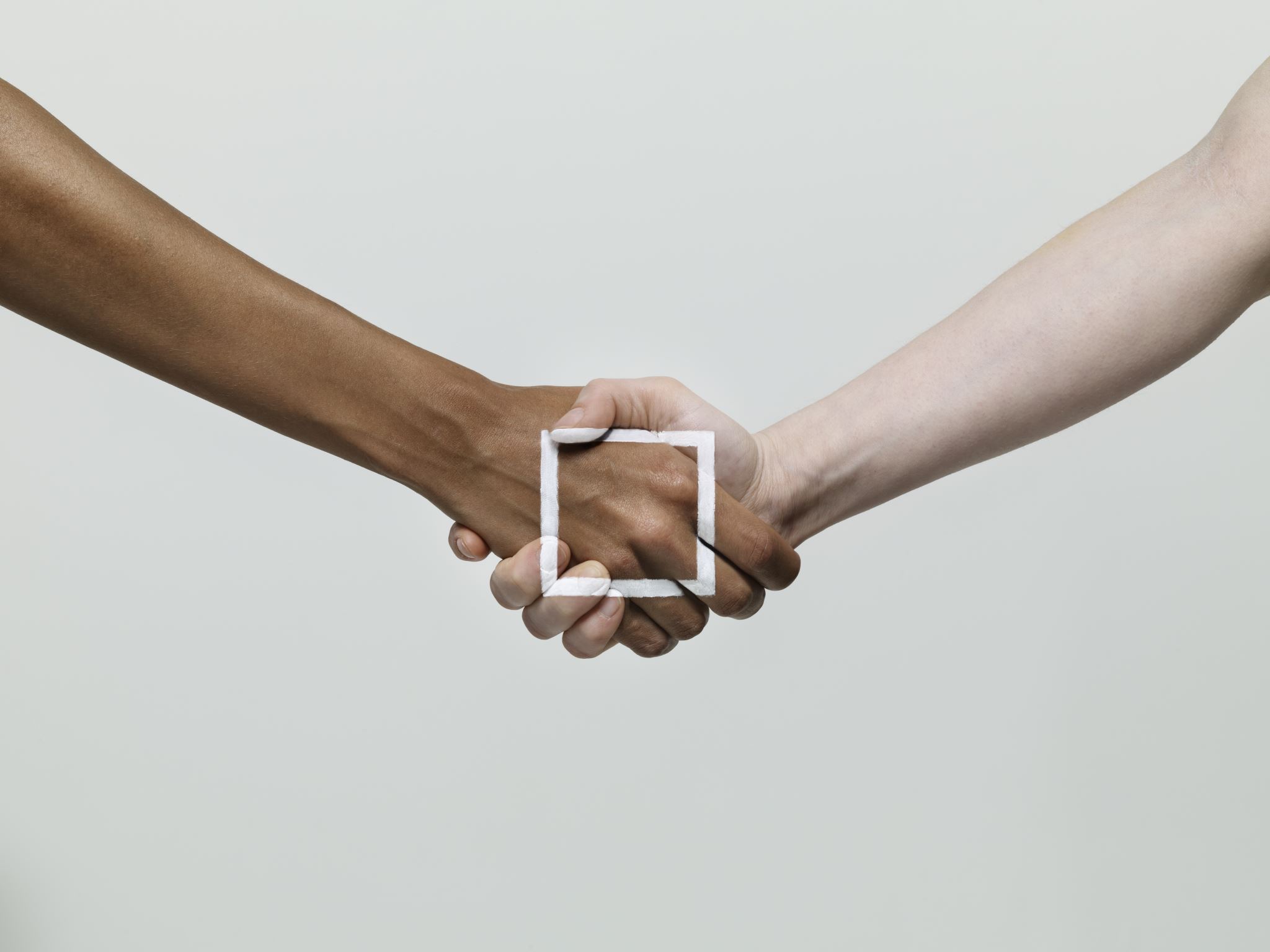 Yourself
We often overlook how we have a relationship with ourselves, and we suffer as a result. For example, you need honesty in a relationship. Are you always honest with yourself? 
It is important to have a relationship with yourself – to explore what makes you, you. 
This helps you to develop an understanding of what you need or want from a relationship, allowing you to become comfortable and to be able to set limitations.
Understanding yourself can help you to communicate effectively and help you to make the right choices for yourself.
What does a relationship need?
Complete the worksheet on the features of a relationship
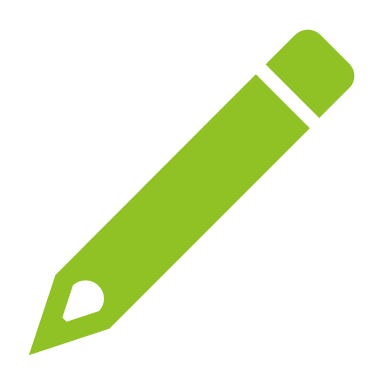 Effects of Healthy Relationships
Less stress – being in a committed relationship is linked to lower production of cortisol, a stress hormone! 
Healthier behaviors – healthy relationships set the perfect tone for an overall healthy lifestyle. If your friends or other loved ones encourage a healthy lifestyle, you’re likely to follow in their footsteps.
Greater sense of purpose – it is natural for humans to want to feel needed and like they are contributing to something bigger. Many people strive to feel like they are doing something good for someone else. Being in a loving relationship, no matter what kind, can give a person a sense of wellbeing and purpose.
Longer life – research suggests that having healthy social relationships has a bigger impact on avoiding early death than taking blood pressure medication. One study even suggested that a lack of social relationships has the same effect on health as smoking 15 cigarettes a day!
1.	Listen effectively – this can help make others feel supported and valued.
2.	Accept and celebrate differences – everyone is different, accept it.
3.	Time – give people your time. As you get older this becomes harder due to extra pressures on your time; studying, sport, family.
4.	Communication – develop your communication skills. It is always better to communicate clearly so another person understand what you want. Lack of communication may lead to misunderstandings.
5.	Manage your phone use – when in the company of others, try to manage your phone use. A phone is a distraction and indicates that you are not present in the conversation etc.
6.	Give and take feedback – constructive feedback will help to foster positive relationships as it helps others to tap into their potential. Taking feedback helps you to get a different perspective.
7.	Treat people how you would like to be treated yourself. To empathize  and understand with someone helps to build a positive connection between people, developing mutual trust.
Strategies to maintaining positive relationships
Time permitting, complete as many of the fun activities outlined in the lesson plan.
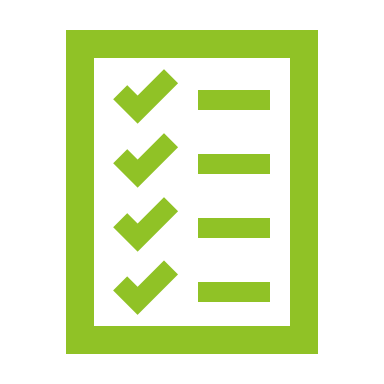